MOLUSCOS
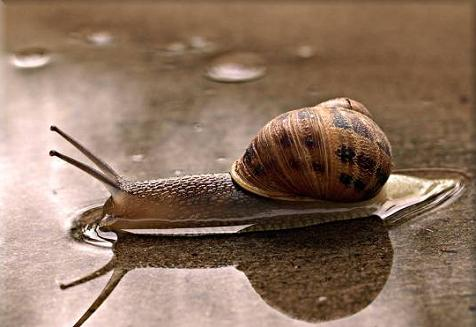 Moluscos
Los que no poseen concha (pulpos, babosas)
Los que poseen concha (mejillones, caracoles)
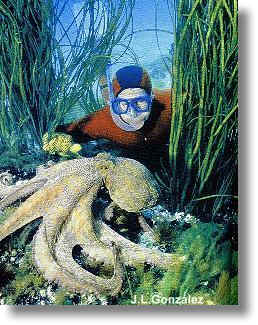 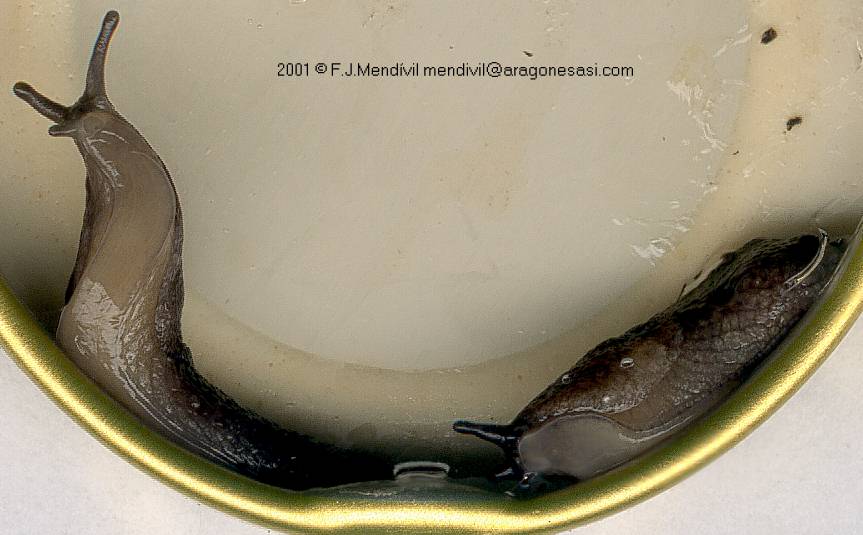 Tienen el cuerpo blando
Carecen de patas
Su piel es húmeda
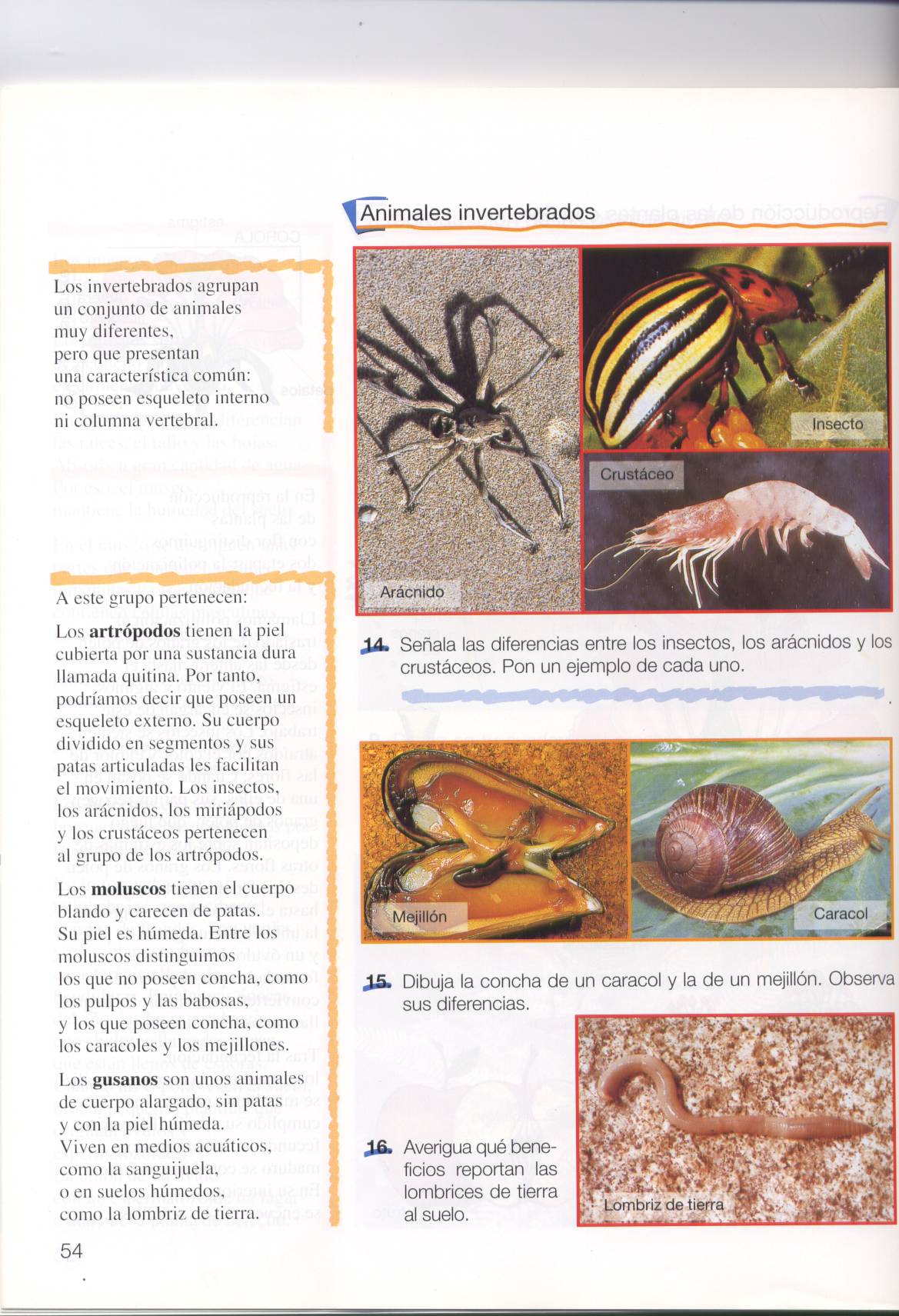 3
GASTERÓPODOS 
  
Tienen sólo una concha. 
Los ojos los llevan en el extremo de unos tentáculos, que esconden en caso de peligro. 
Los hay terrestres y marinos.- Los terrestres, como el caracol, respiran por pulmones; los de mar, como el bígaro, respiran por branquias.
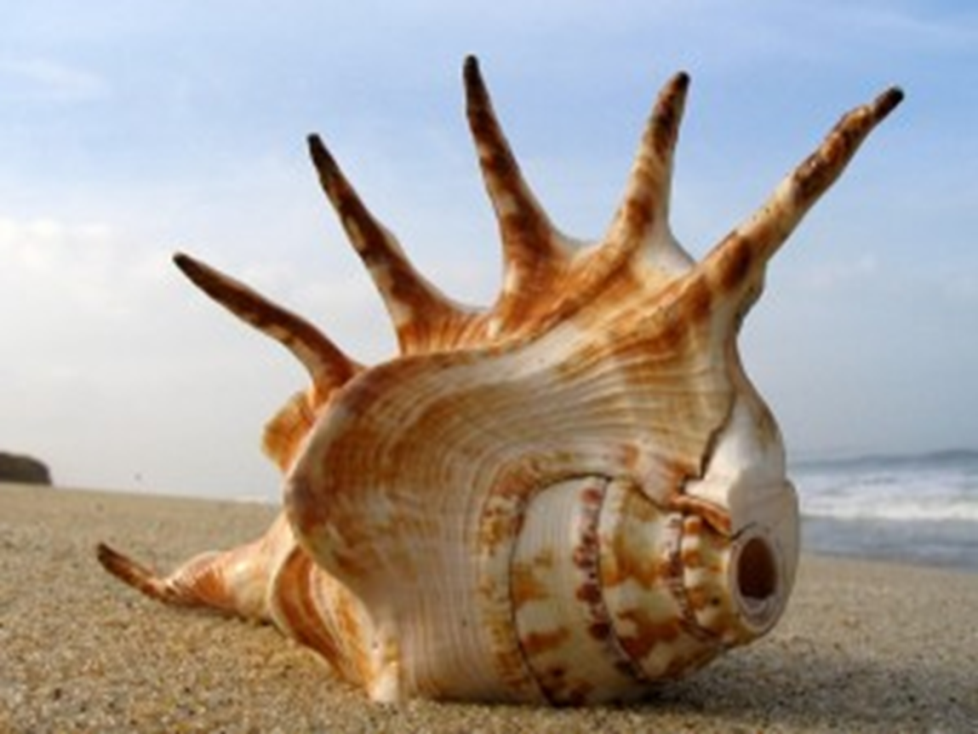 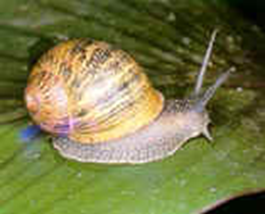 BIVALVOS 
  
Tienen dos conchas o bivalvas, de ahí su nombre. 
No tienen cabeza diferenciada. 
Viven en el mar, enterrados en la arena o sujetos a las rocas. 
Respiran por branquias
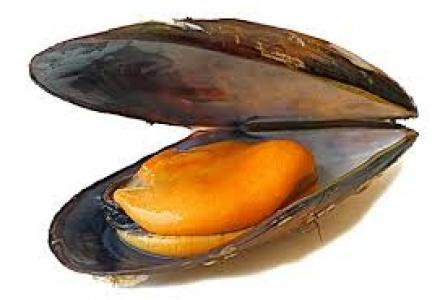 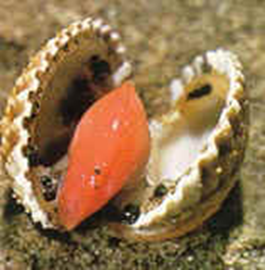 CEFALÓPODOS 

  No tienen concha externa. 
Algunos, como el calamar, llevan una bolsa de tinta para enturbiar el agua en caso de peligro. 
Llevan largos tentáculos en la cabeza. 
Son marinos  y respiran por branquias.
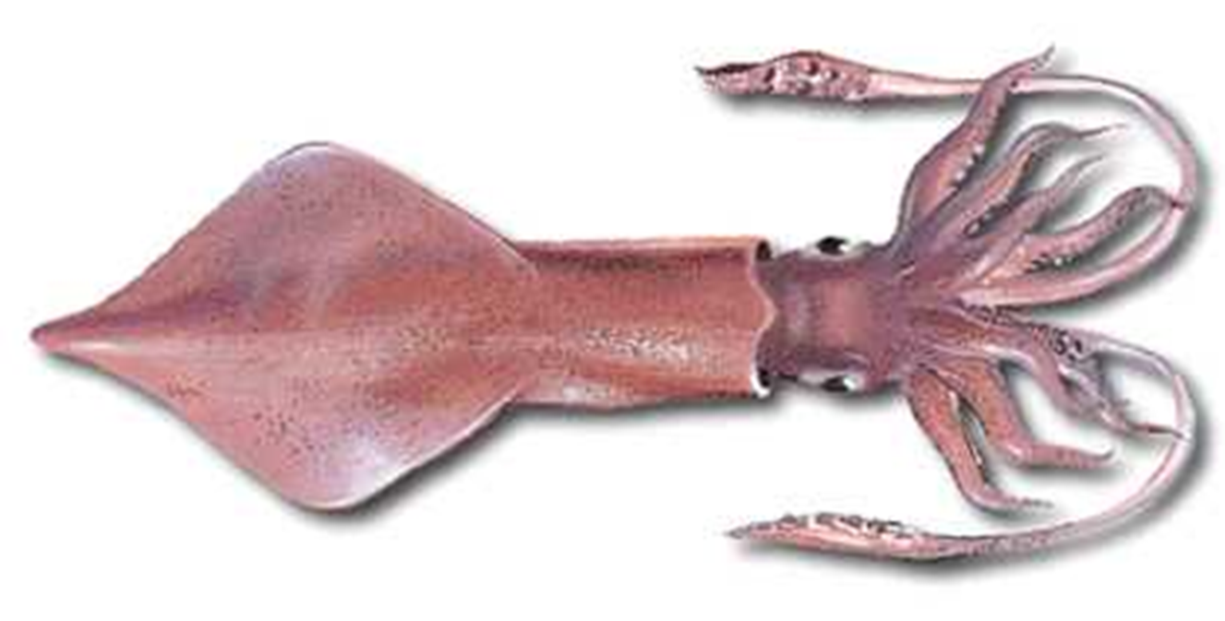 El pulpo y el calamar son moluscos cefalopodos, pero el pulpo es octopodo (tiene 8 brazos) y el calamar es decapodo (tiene 10 brazos).
Los pulpos suelen estar posados en el fondo u ocultos en grietas marinas, mientras que los calamares suelen estar siempre en movimiento. El pulpo tiene cabeza y brazos mientras que los calamares tienen cabeza, brazos y cuerpo bien diferenciados, en la parte posterior del cuerpo del calamar hay 2 aletas estabilizadoras, que están inexistente en el pulpo
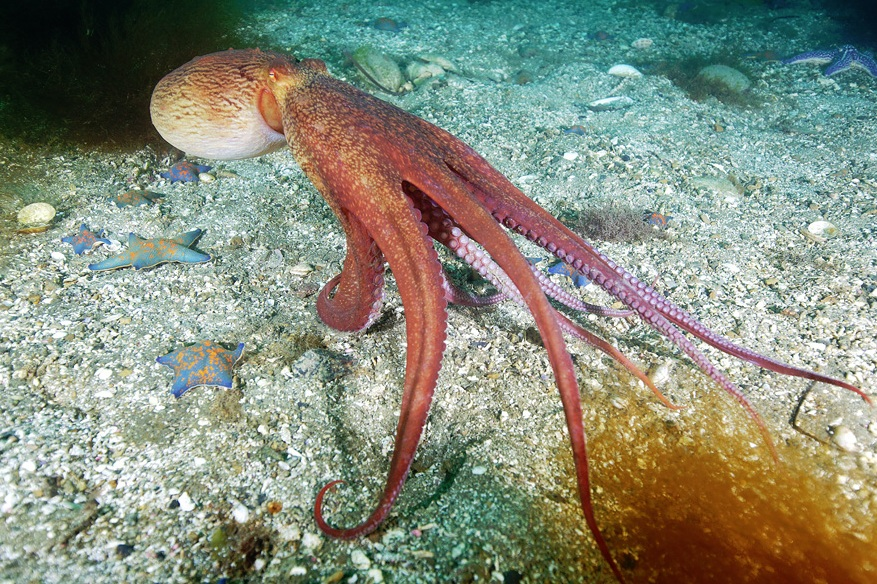 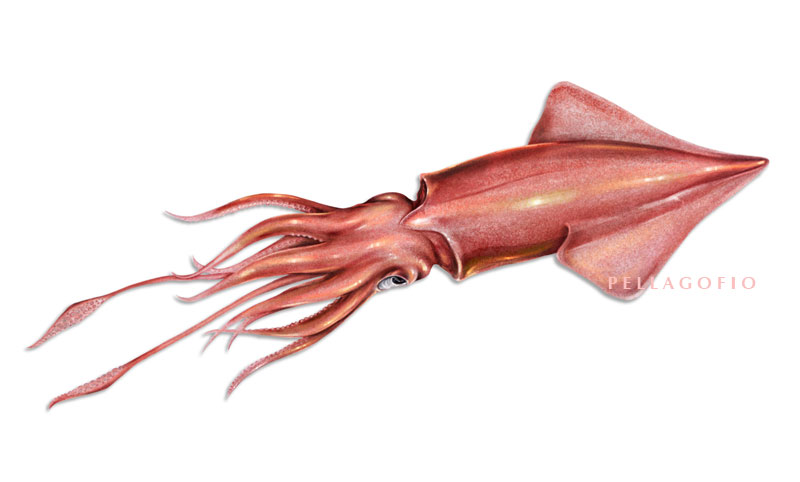